Визуализация акромиально-ключичного сустава: анатомия, функция, патологические особенности и лечение. Часть 2.
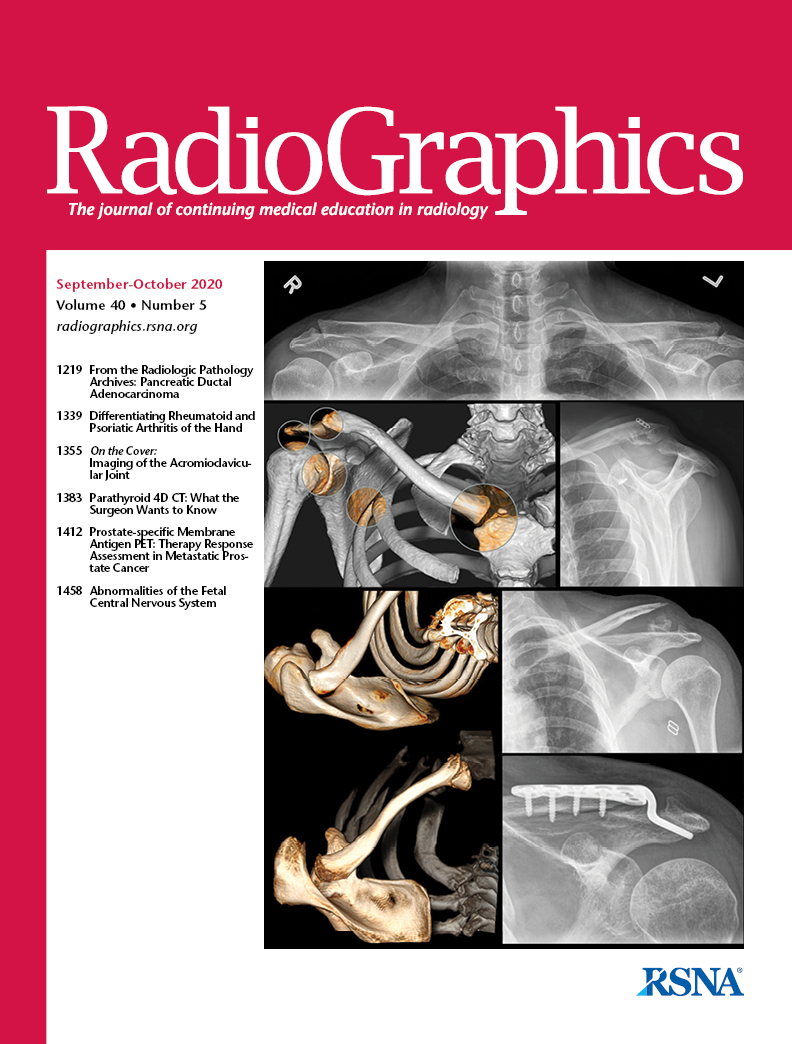 Выполнила:
Ординатор 1 года обучения
Ершкова М.Ю. 115гр


                       Красноярск 2022
Методы визуализации (продолжение)
При травме АКС широко используются вертикальные рентгенограммы с помощью укладки Zanca;
Двусторонние снимки позволяют определить нормальную суставную конфигурацию, что повышает точность диагностики;
Точность повышается за счет измерения и сравнения двух сторон;
Функциональные снимки получают, предлагают пациенту держать гири весом 4-7 кг, тем самым повышается точность визуализации травмы;
Большинство опытных хирургов при травме плечевого сустава сообщают, что им не требуются изображения с отягощением, с нагрузкой;
УЗИ используется для оценки целостности связок в покое и при функциональной нагрузке, но оно имеет низкую точность при оценке состояния костно-хрящевых повреждений.
[Speaker Notes: … снимки получают, заставляя пациента держать гири… = согласитесь, что «заставлять держать гири» напоминает Освенцим, лучше «предлагать» держать гири или подвешивать их

 взвешенные изображения = неудачный перевод, лучше «изображения с отягощением, с нагрузкой»]
УЗ-изображение левого акромиально-ключичного сустава
смещение ключицы (*) вверх относительно акромиона (белая стрелка) с выпотом, растягивающим сустав и поднимающим верхнюю капсулу (черная стрелка).
Нижняя капсульная область обычно не видна при УЗИ, поэтому оценка заболевания нижнего отдела АКС ограничена.
Методы визуализации
КТ и метод рентгенографии одинаково полезны для оценки переломов АКС. Тем не менее, невозможность точно оценить сопутствующее повреждение мягких тканей и высокое ионизирующее излучение от метода КТ привели к тому, что предпочтительнее использовать МРТ;
Наиболее точная оценка травм проводится с помощью МРТ, которая является золотым стандартом для визуализации как мягких тканей АКС, так и костной структуры.
Двусторонняя переднезадняя рентгенограмма методом Zanca
Рентгенограмма, полученная с помощью функциональной пробы, показывает вертикальный диастаз левого акромиально-ключичного сустава с подъемом ключицы относительно акромиона и асимметричным расширением левого клювовидно- ключичного сочленения.
Острая травма акромиально-ключичного сустава
В 9–12% травм плеча связаны с акромиально-ключичным суставом; 
Большинство травм АКС происходит у молодых людей в возрасте от 20 до 40 лет. 
Мужчины болеют как минимум в пять раз чаще, чем женщины;
При обследовании молодых спортсменов-мужчин, которые занимаются видами спорта, где задействуется плечевой сустав, обнаруживается травма АКС в 40–50% случаев.
Механизмы травмы
Наиболее распространенным механизмом повреждения АКС является прямой удар по верхнему краю акромиона с отведением руки в сторону. Этот тип травмы обычно возникает в результате падения на плечо во время контактных видов спорта, катания на лыжах или езды на велосипеде;
При травме смещается акромион и ключица вниз, но крепкие связочные связки грудино-ключичного сустава ограничивают движение ключицы, что приводит к диссоциации между акромионом и ключицей и повреждению мягких тканей в акромиально-ключичном суставе;
Реже возникают травмы при падении на вытянутую руку или локоть, сталкивая плечевую кость с акромионом. Непрямая травма повреждает акромиально-ключичные связки, но, как правило, не затрагивает клювовидно- ключичные-связки, что приводит к травме меньшей степени.
Клиническая картина
Пациенты с травмой акромиально-ключичного сустава жалуются на боль и отек в верхней части плеча, удерживая руку в приведенном положении для облегчения симптомов;
Клинический диагноз ставится путем пальпации области АКС на предмет болезненности сустава;
Применяется функциональная нагрузка для выявления нестабильности и выявления боли путем выполнения динамических маневров, таких как перекрестный тест, при котором пораженная рука поднимается на 90°, а затем приводится в противоположную сторону;
Активная компрессионная проба О’Брайена, с помощью которой врач заставляет согнутую на 90° и приведенную на 10° руку опускаться вниз при внутренней и внешней ротации, что  помогает дифференцировать травму АКС от других травм плечевого сустава; 
При тяжелых повреждениях деформируется область АКС, кожа у дистального отдела ключицы, натягивается, когда пациент сидит или стоит;
Классификация травм АКС
Травмы AКC делятся на неполные и полные 
последовательность: разрыв акромиально- ключичных связок, потом клювовидно- ключичных связок, а затем следует разрыв дельтовидной и трапециевидной связок. 
На рис. указаны шесть типов повреждения АКС  (классификация Роквуда)
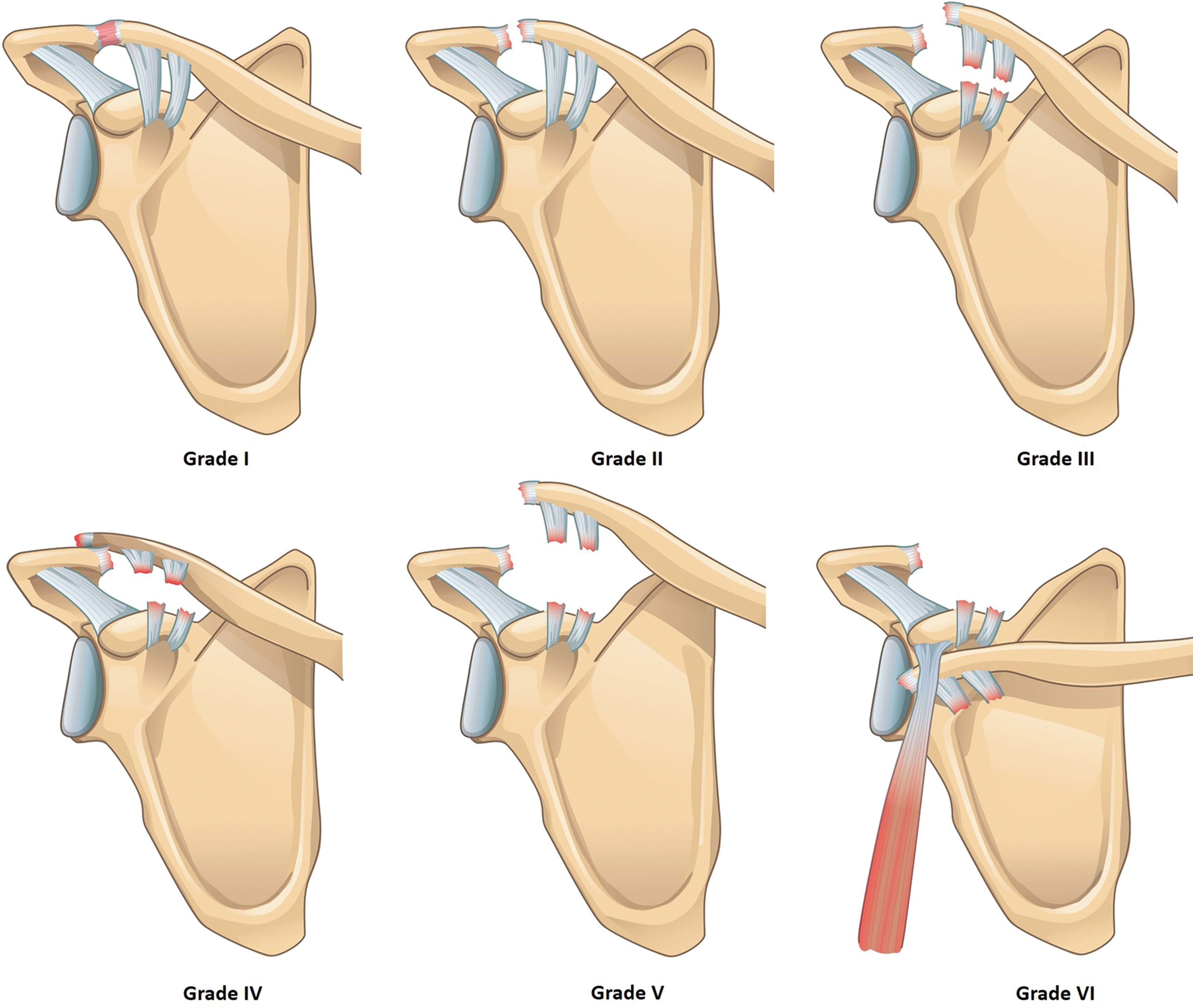 Классификация Роквуда
Травма типа I по Роквуду представляет собой легкое растяжение капсулы сустава. Отмечается локальная болезненность и припухлость без деформации, на рентгенограммах изменений нет. Утолщение капсулы и наличие суставной жидкости могут быть обнаружены на УЗИ и МРТ, но эти данные неспецифичны и должны дифференцироваться с возрастом пациента и анамнезом 
При травме II типа по Роквуду капсула АК полностью разорвана, что приводит к динамической горизонтальной нестабильности, которую можно пропальпировать, перемещая ключицу вперед и назад. На рентгенограммах визуализируется расширение акромиально-ключичного сустава более 7 мм с припухлостью. МРТ показывает разрыв капсулы АК и отек внутри связок.
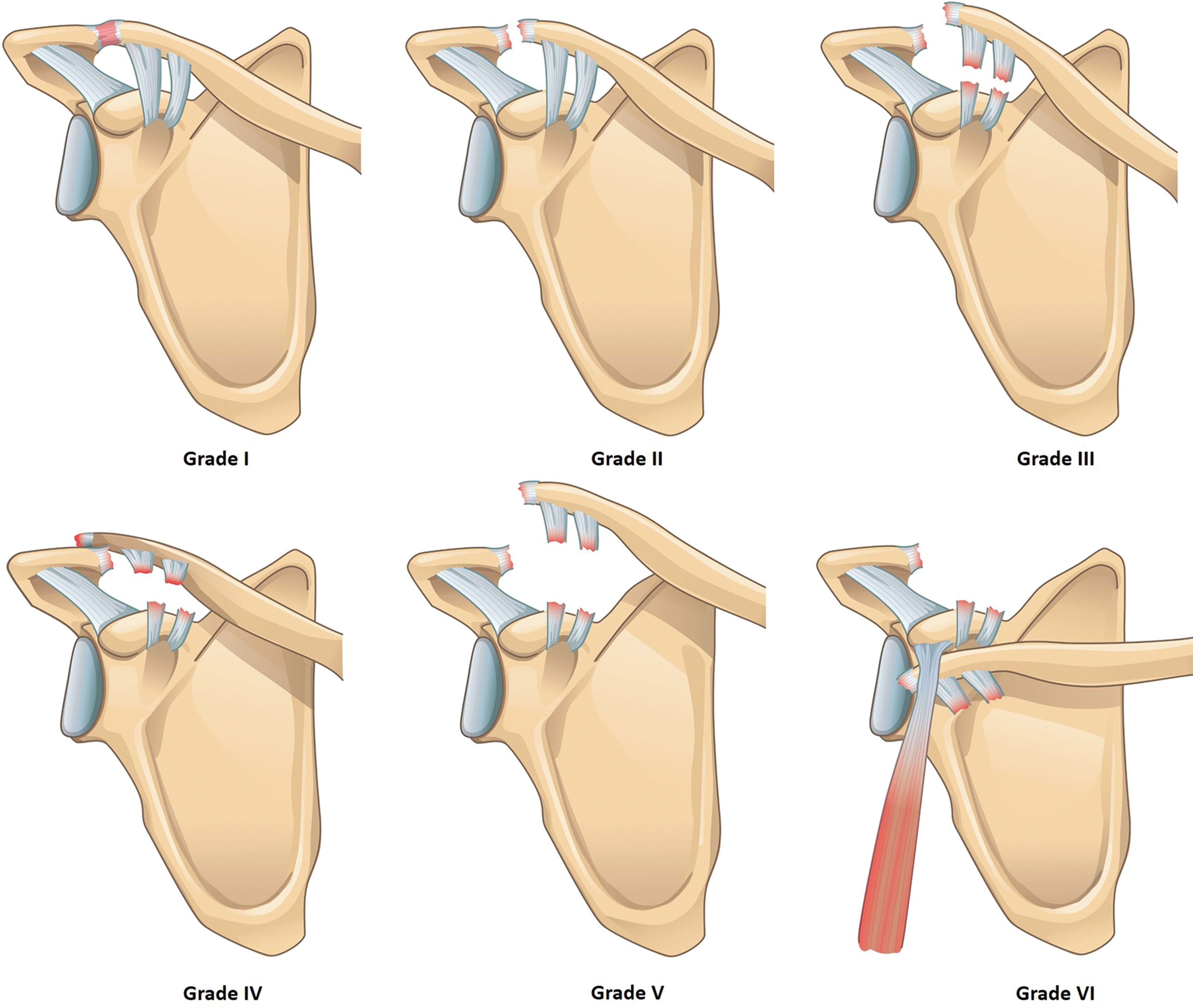 Рентгенограмма правого плеча. Травма II типа
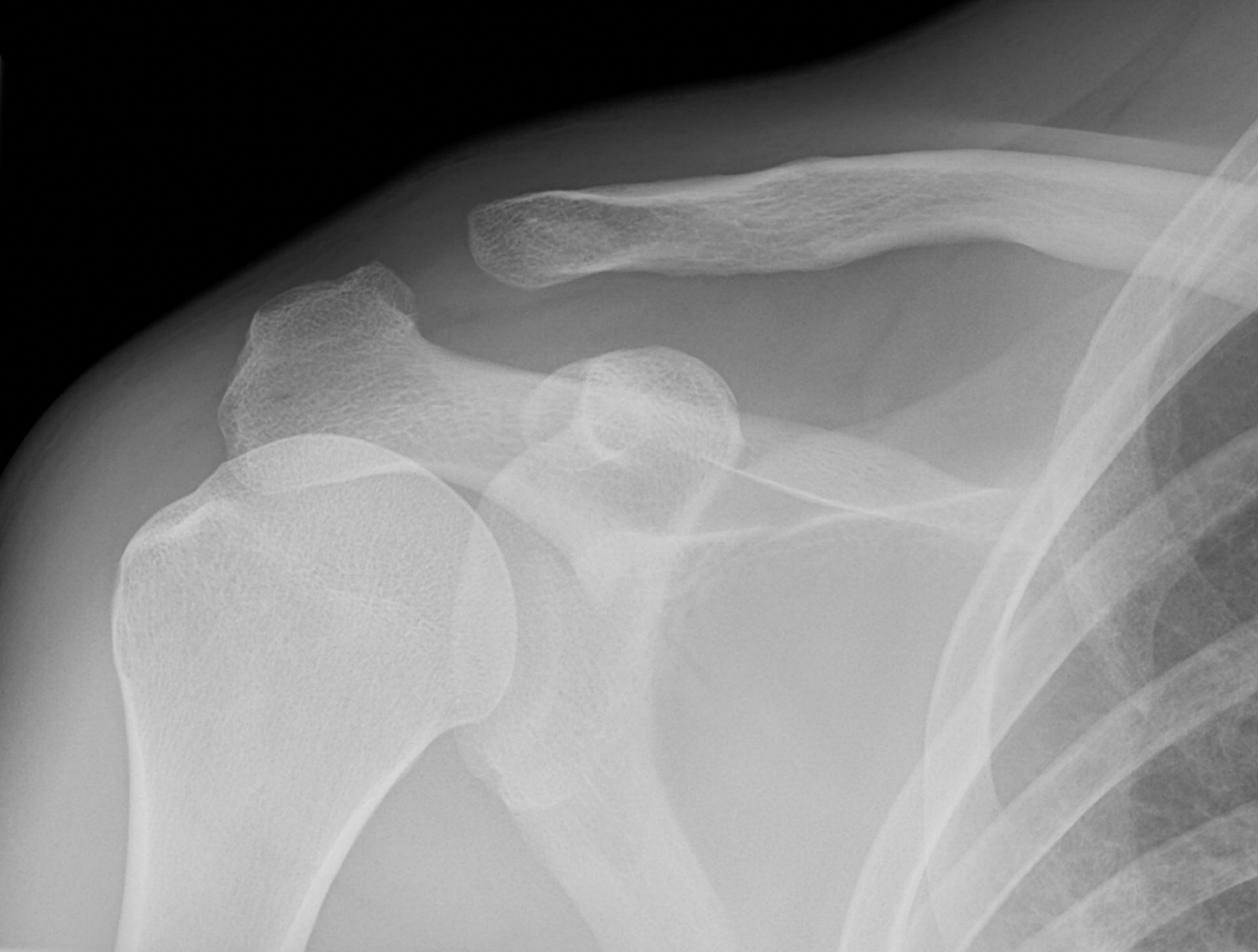 Травма II типа у 31-летнего мужчины, которого сбила машина. Визуализируется расширение между  суставными поверхностями на 9 мм.  Имеется отек вышележащих мягких тканей.
[Speaker Notes: Плечевого суставаперевод стилистически неграмотный]
МРТ плечевого сустава. Травма II типа
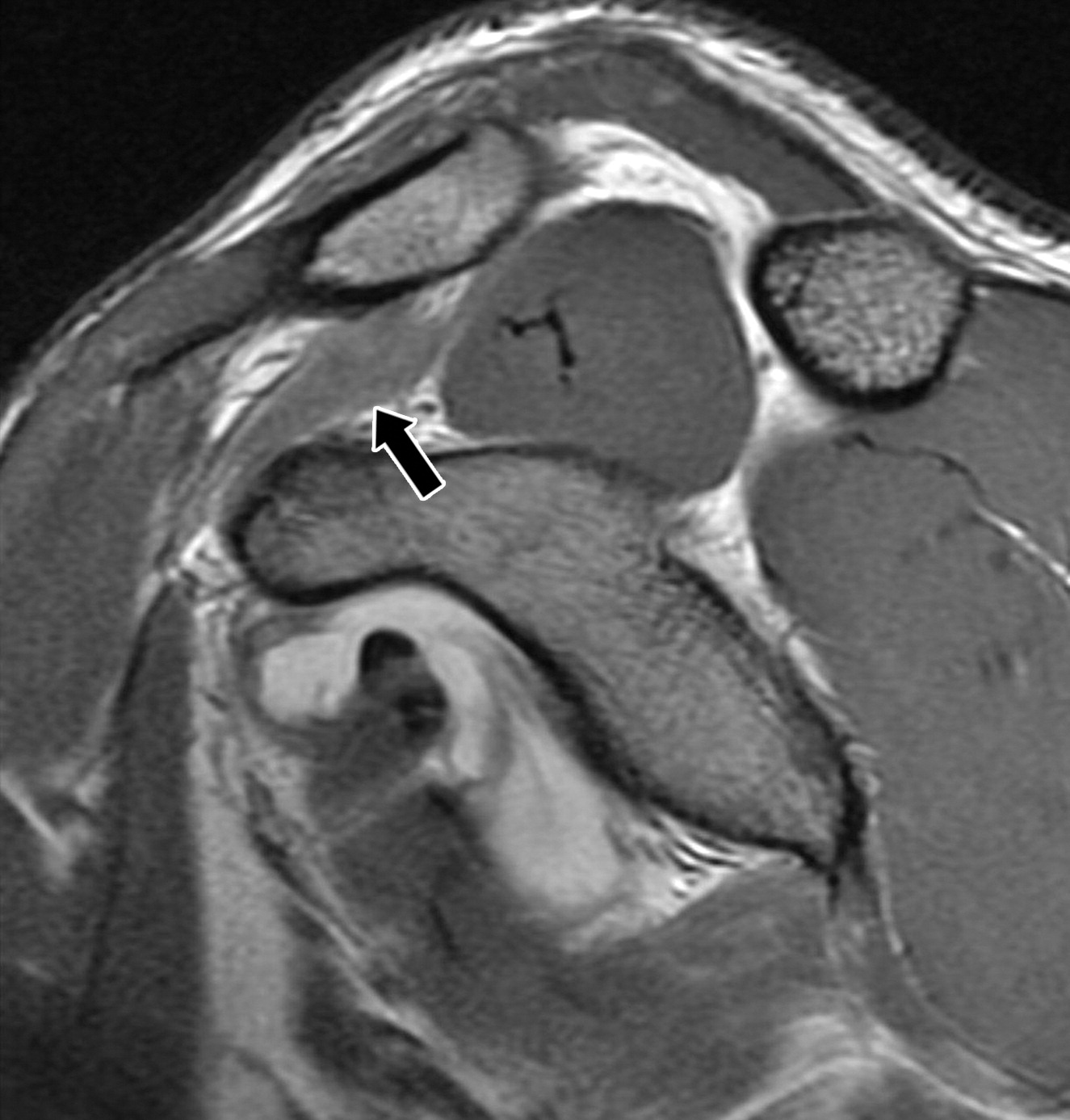 Повреждение АКС II типа у мужчины 24 лет, направленного на МРТ левого плеча в связи с подозрением на разрыв верхней губы капсулы через 1 месяц после травмы.  Сагиттальное Т1-взвешенное изображение визуализируется утолщение и неравномерность волокон КК-связки.
[Speaker Notes: Показывает –неуместное использование, убрать    
(стрелка) – если 1-2 стрелки , то в тексте указывать не надо]
МРТ плечевого сустава. Т1-KИ. Травма II типа
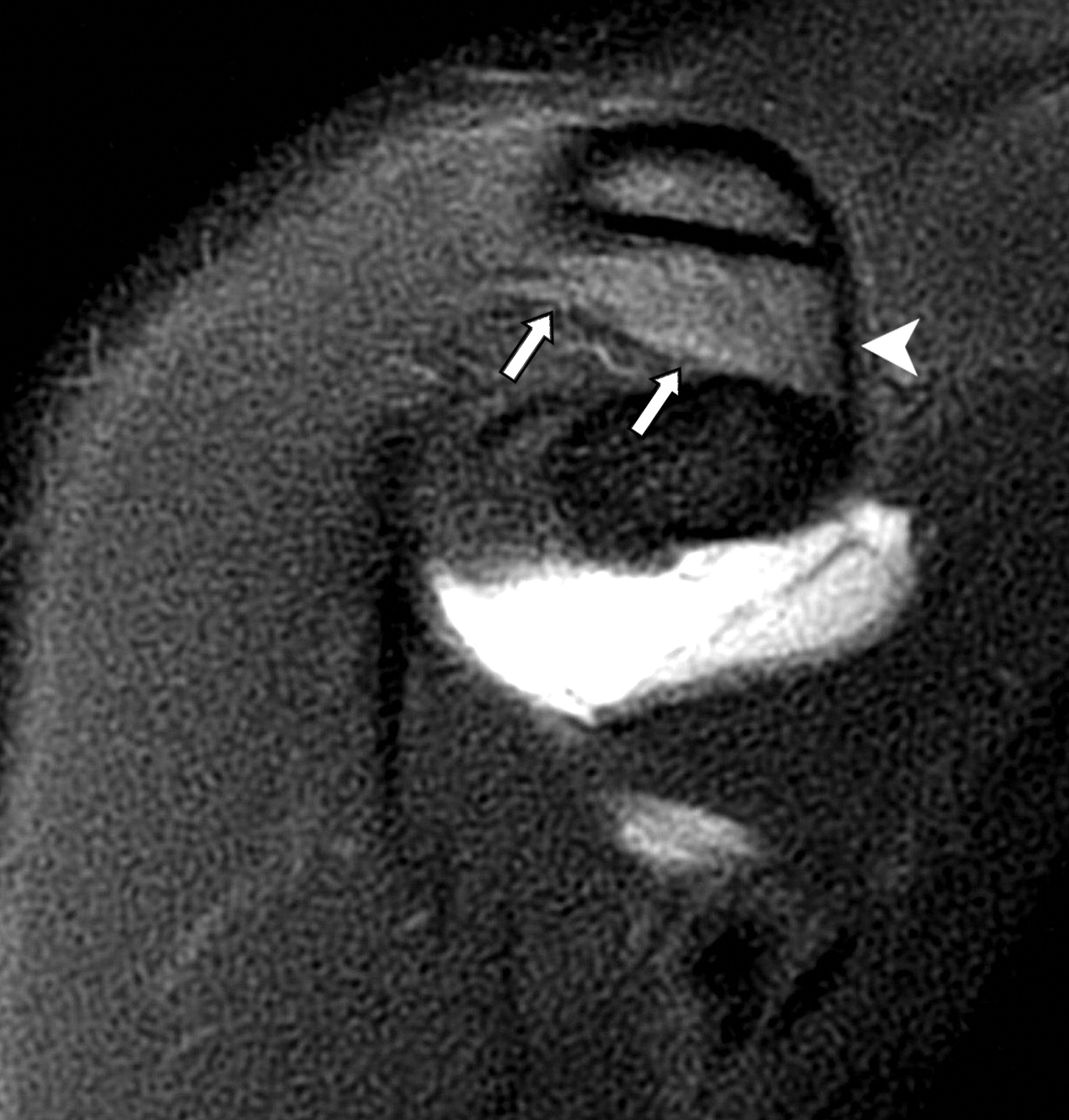 Корональное МРТ-изображение, взвешенное, с подавлением жира показывает отек трапециевидного компонента КК-связки (стрелки) с интактными волокнами (толстая стрелка).
Классификация Роквуда
Разрыв КК связок, характерный признак травм типа III, позволяет ключице и лопатке разделяться по вертикальной оси, увеличивая расстояние более чем на 13 мм. 
На двусторонних рентгенограммах в вертикальном положении расстояние на 5 мм больше, чем расстояние на противоположной стороне. 
Связки хорошо визуализируются на корональных МРТ-изображениях. Обычно они отображаются в виде гладких полосатых полос с низкой интенсивностью сигнала на МР-изображениях, взвешенных по T1. 
МРТ позволяет обнаружить отек и разрыв связок после травмы.
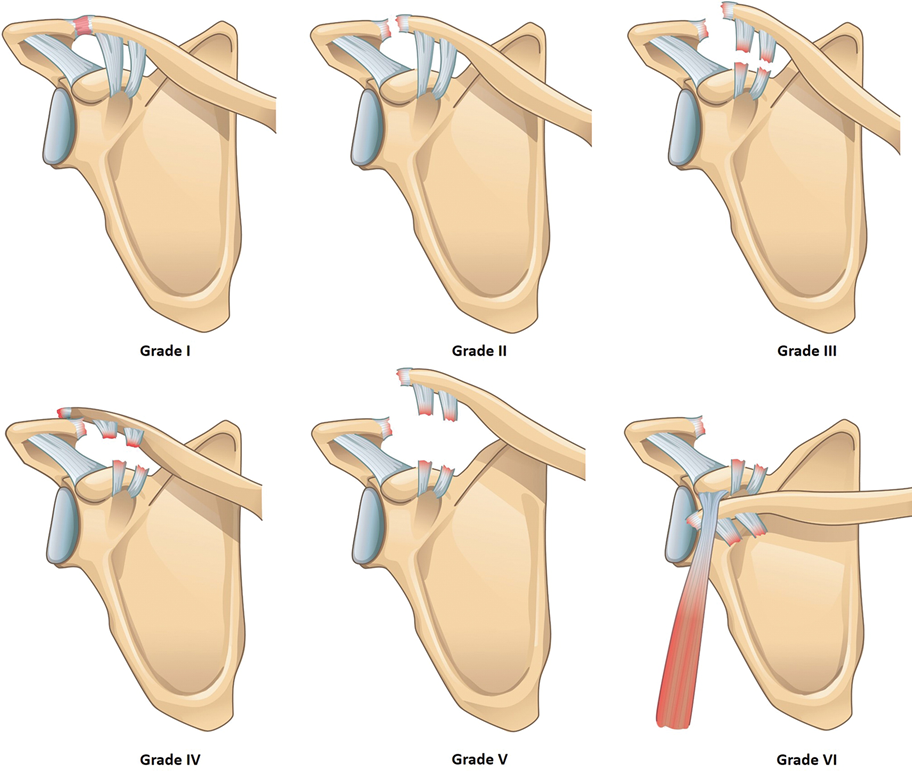 [Speaker Notes: … характерный признак травм типа III, позволяет ключица и лопатка разделяются по вертикальной оси, = предложение не согласовано]
МРТ плечевого сустава. Травма III типа
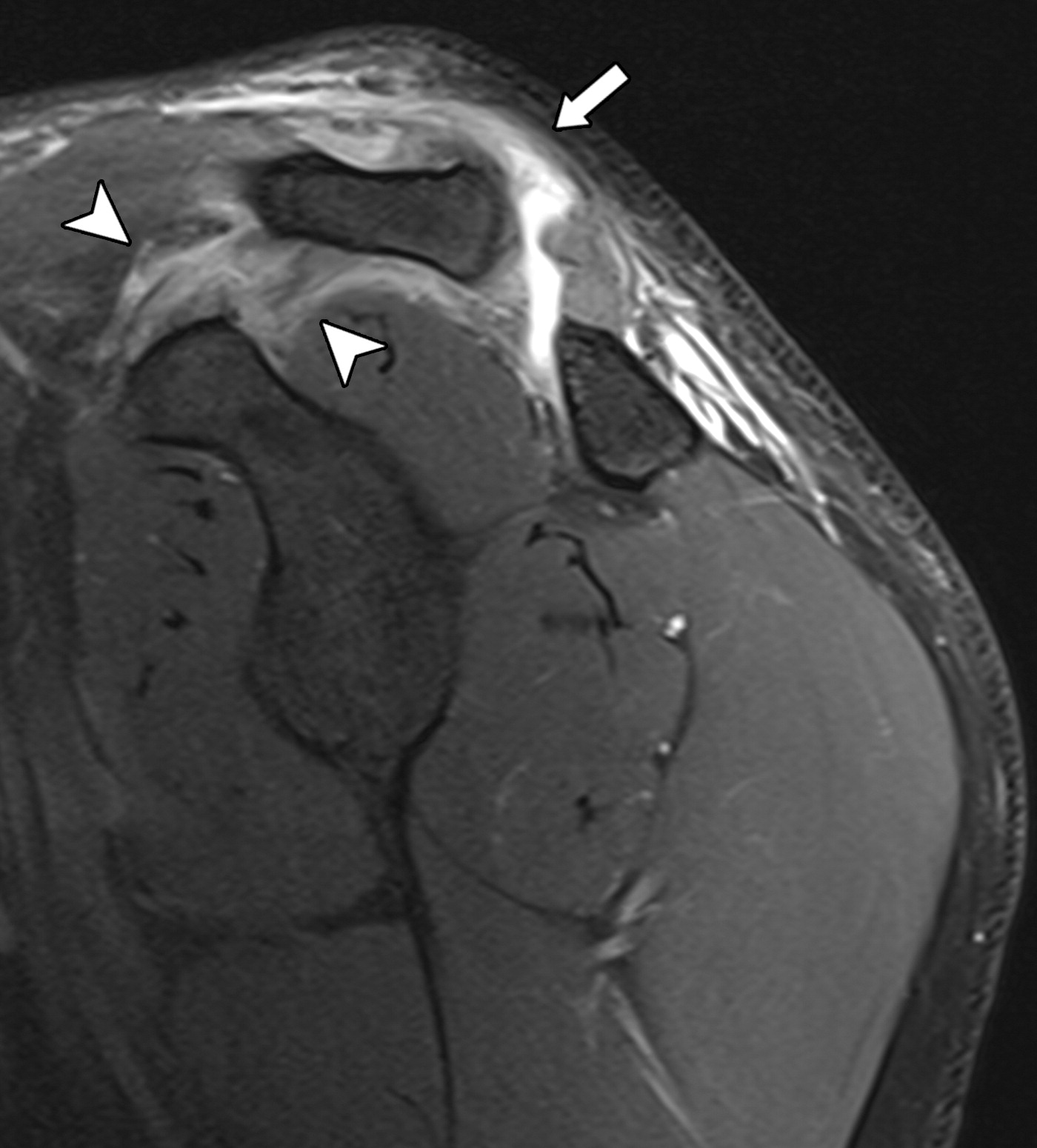 Разрыв КК связок при травме III типа у 31-летнего мужчины, который получил травму после падения на плечо во время игры в баскетбол. 
На сагиттальном МР-изображении с подавлением жира, визуализируется разрыв КК связок с разрывом волокон и отеком (наконечник стрелки). 
Повреждение трапециевидной мышцы (стрелка) вблизи ее заднего ключичного прикрепления и отек мягких тканей. 
Повреждение мягких тканей задней капсулы AКС и дистальной части трапециевидной связки, является распространенным признаком травмы III типа. 
Ключичные и акромиальные прикрепления дельтовидной мышцы остаются нетронутыми.
[Speaker Notes: … разрывом волокон и отеком (толстые стрелки) = на данном снимке это наконечники стрелок. В следующем предложении надо вместо «тонкая стрелка» оставить только слово «стрелка», так как на снимке других стрелок нет]
Классификация Роквуда
Редкая травма IV типа представляет собой травму в горизонтальной плоскости со смещением ключицы кзади. Ключица может проникать в трапециевидную мышцу или в фасцию этой мышцы, что делает вывих несводимым.
АК связки разорваны, а КК связки частично или полностью разорваны.
На рентгенограммах повреждения кажутся похожи на II тип травмы.
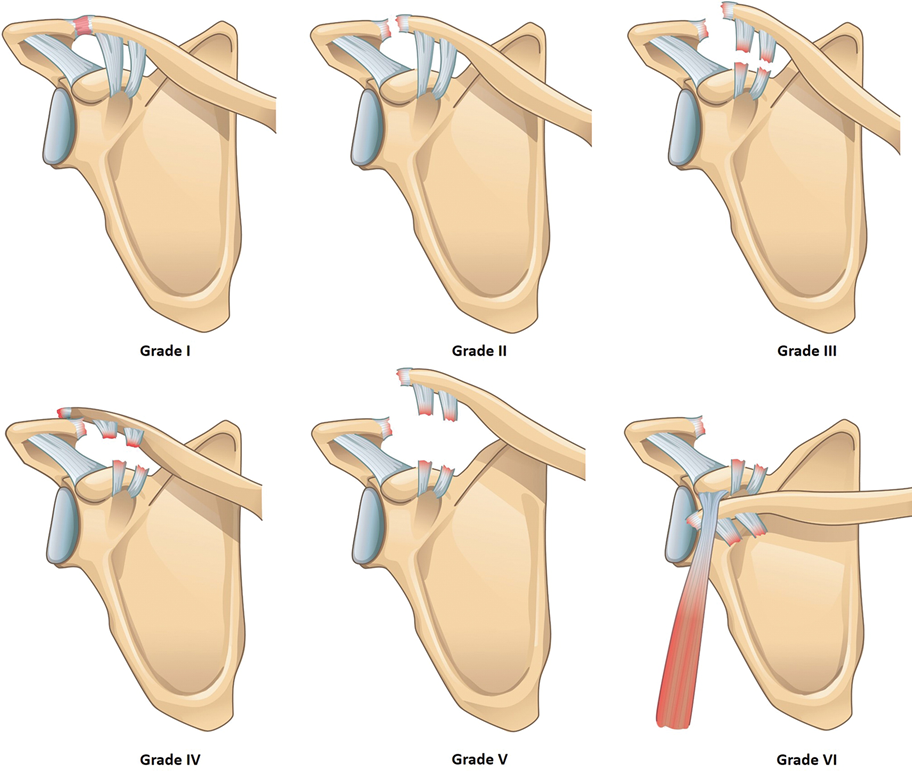 МРТ плечевого сустава. Т1-ВИ. Травма IV типа
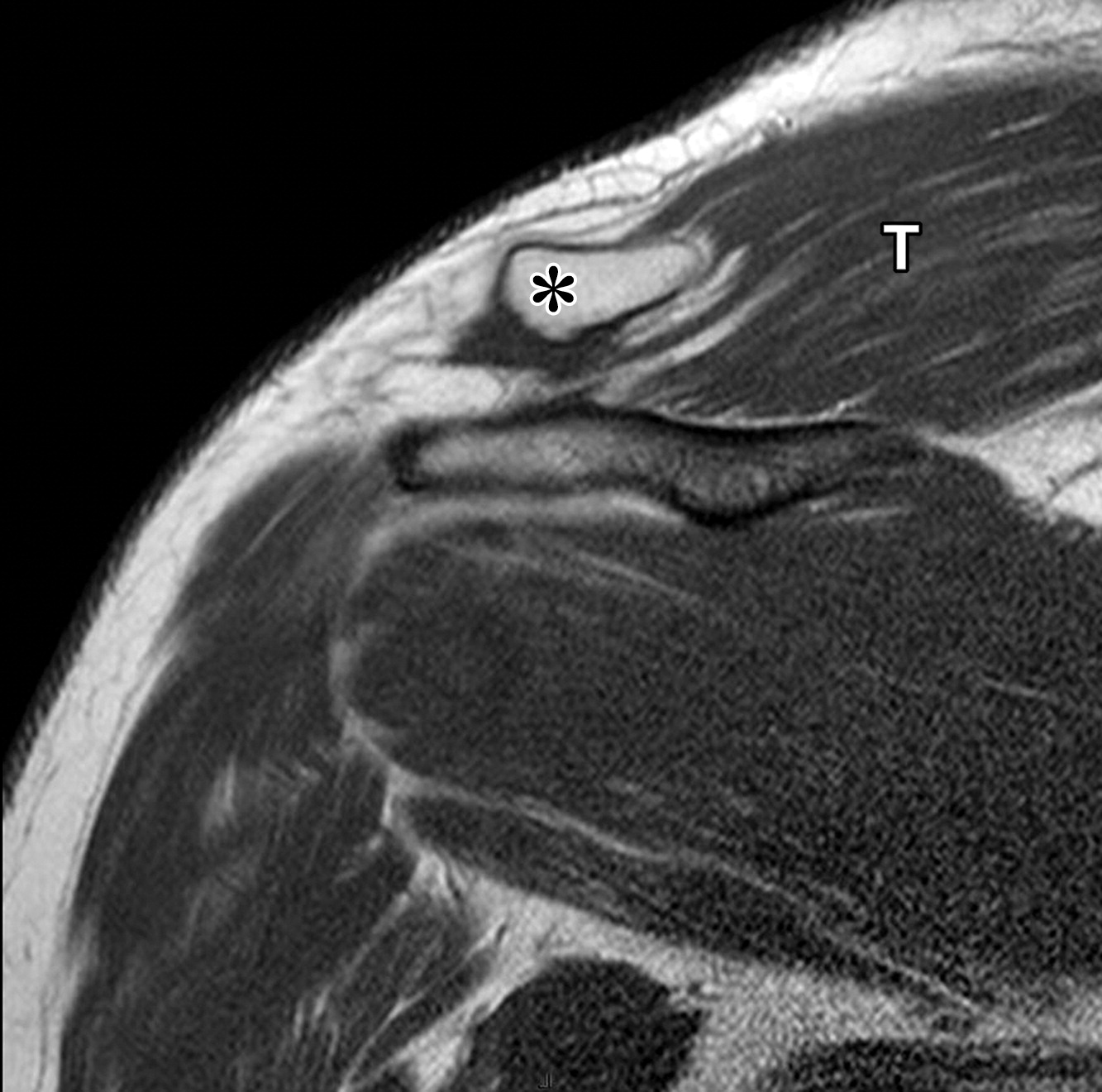 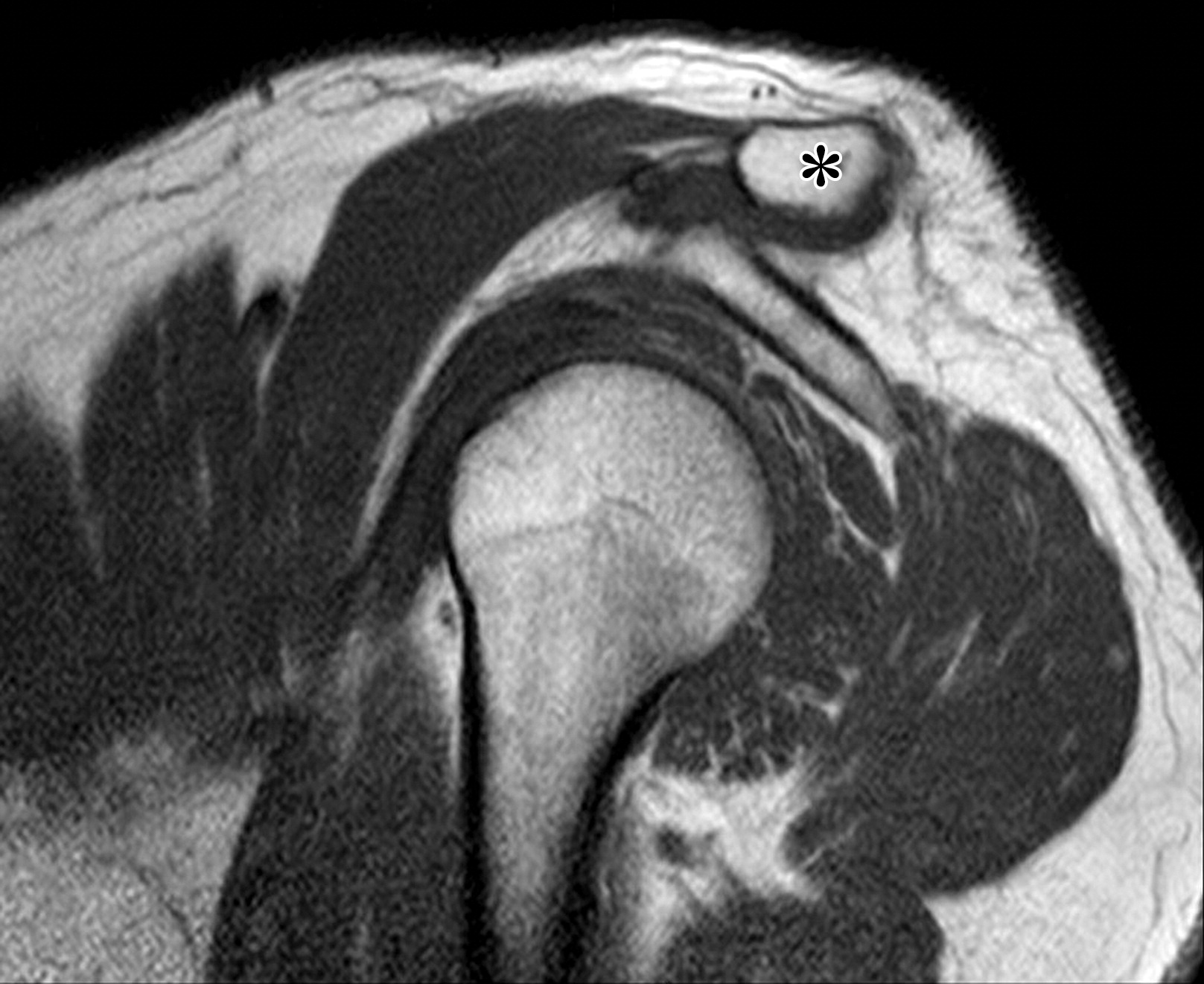 а
б
Корональные (а) и сагиттальные (б)  плоскости.  Мужчина, 50-лет, ДТП. Повреждение трапециевидной мышцы акромиальным концом ключицы
[Speaker Notes: луковичный дистальный конец ключицы  = это беллетристика; анатомически есть грудинный конец и акромиальный конец ключицы. Если нужно подчеркнуть, что акромиальный конец расширен в виде луковицы, нужно предложение построить немного иначе, чтобы это не выглядело красивым эпитетом.]
Рентгенограмма ключиц. Травма IV типа.
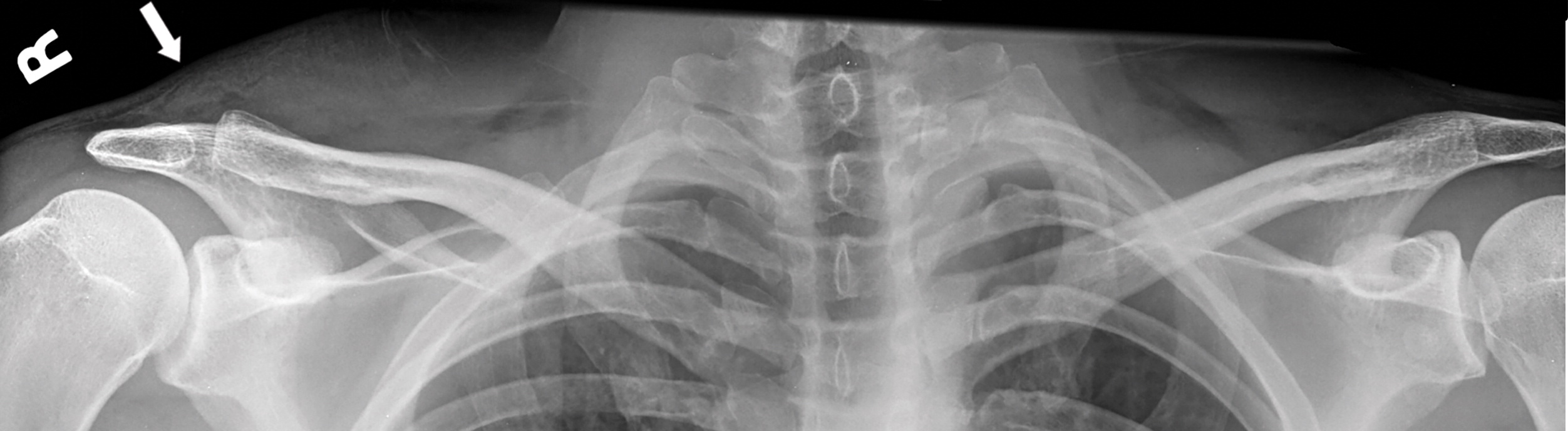 Травма IV типа у 33-летнего мужчины после нападения. 
Визуализируется отек мягких тканей над правым АКС (стрелка), который шире, чем левый
[Speaker Notes: При описании рентгенограммы вместо «припухлость» лучше использовать «отёк мягких тканей»]
Рентгенограмма плечевого сустава. Травма IV типа.
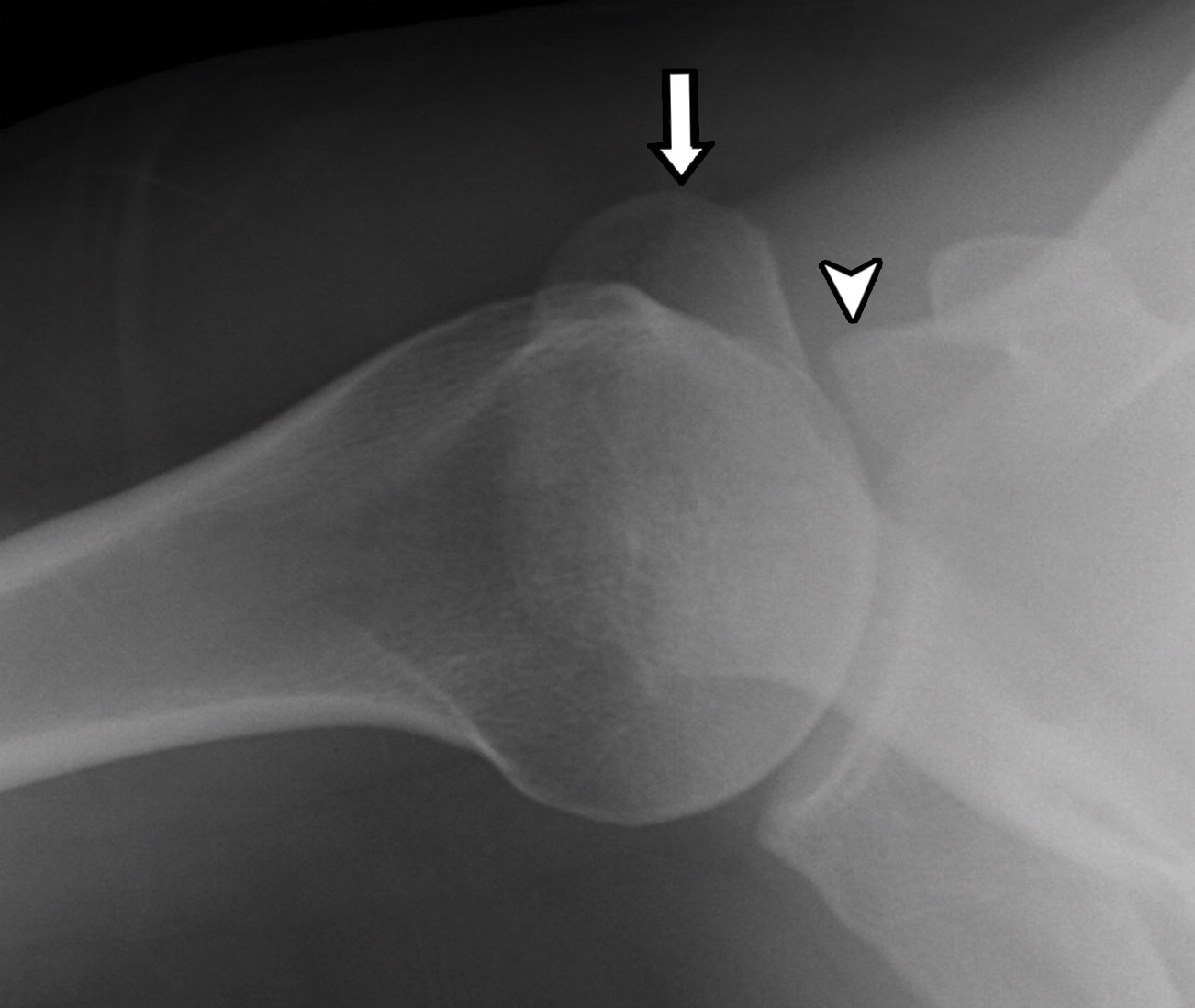 Визуализируется смещение переднего края ключицы более чем на 1 см кзади (наконечник стрелки) относительно переднего края акромиона (стрелка).
[Speaker Notes: Относительно стрелок см. ремарку к слайду 15]
Трехмерная компьютерная томография. Травма IV типа.
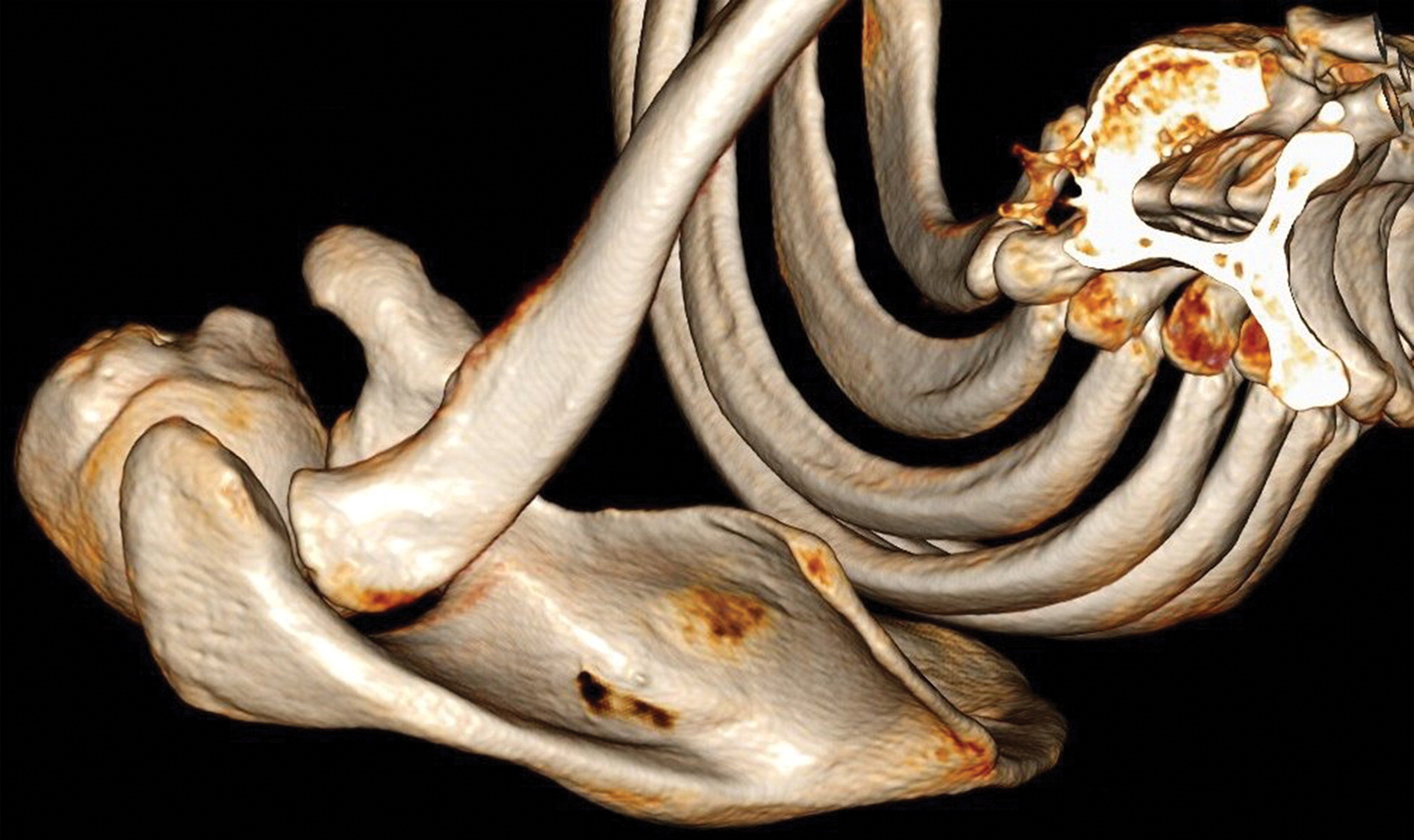 Горизонтальное смещение в суставе.
Пациенту была проведена хирургическая реконструкция.
Классификация Роквуда
Травма V типа является наболее тяжелой версией травмы III типа, с большим разрушением дельтотрапециевидной фасции, прикрепленной к латеральному краю ключицы, что позволяет ключице проникнуть в подкожное пространство.
Рентгенографическим признаком повреждения V типа является более широкое расстояние между ключицей и клювовидным отростком , обычно на 100-300% превышающее нормальную ширину разделения.
МРТ-изображения получают для планирования хирургического вмешательства. 
Основным выводом, указывающим на травму V типа, является обширный разрыв дельтовидной и трапециевидной мышц.
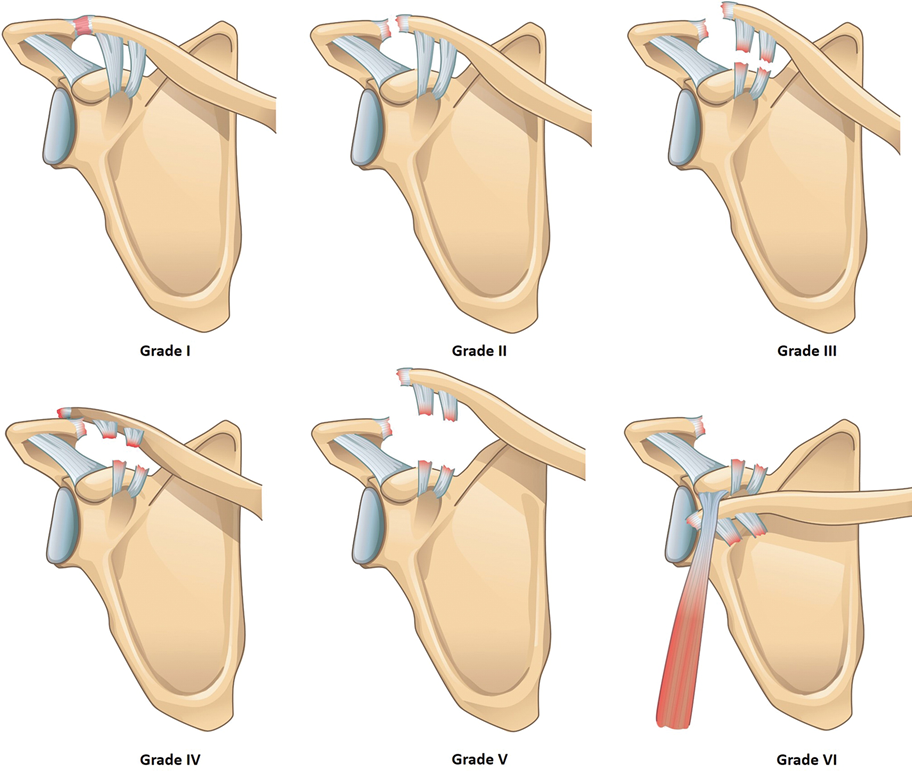 Двусторонняя вертикальная рентгенограмма. Травма V типа.
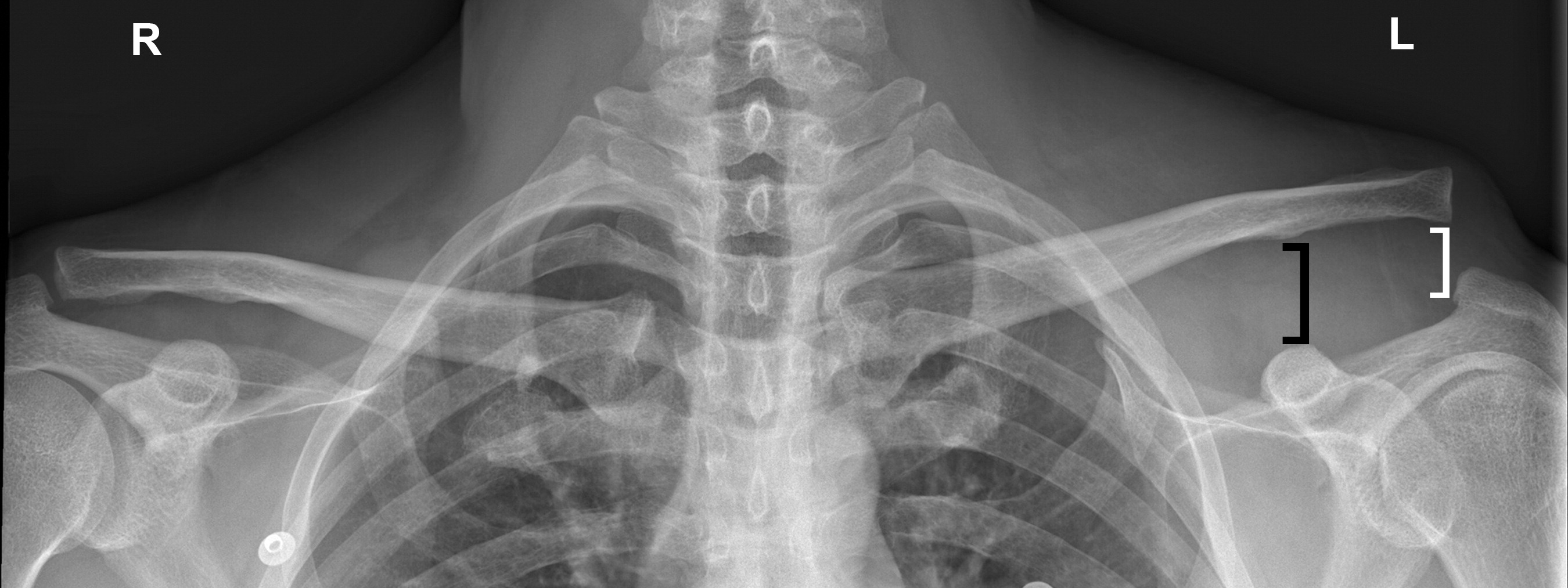 Травма типа V у 41-летнего мужчины с болью и деформацией после падения. Двусторонняя вертикальная рентгенограмма, полученная с утяжелением, показывает заметное расширение левого интервала(черная скобка) и смещение по вертикали в АК суставе (белая скобка).
[Speaker Notes: левого ККС = между ключицей и коракоидом нет сустава или сочленения, поэтому аббревиатура ККС неправомочна; на рентгенограммах это можно обозначить как интервал или расстояние]
МР-изображение плечевого сустава. Т1-ВИ. Травма V типа
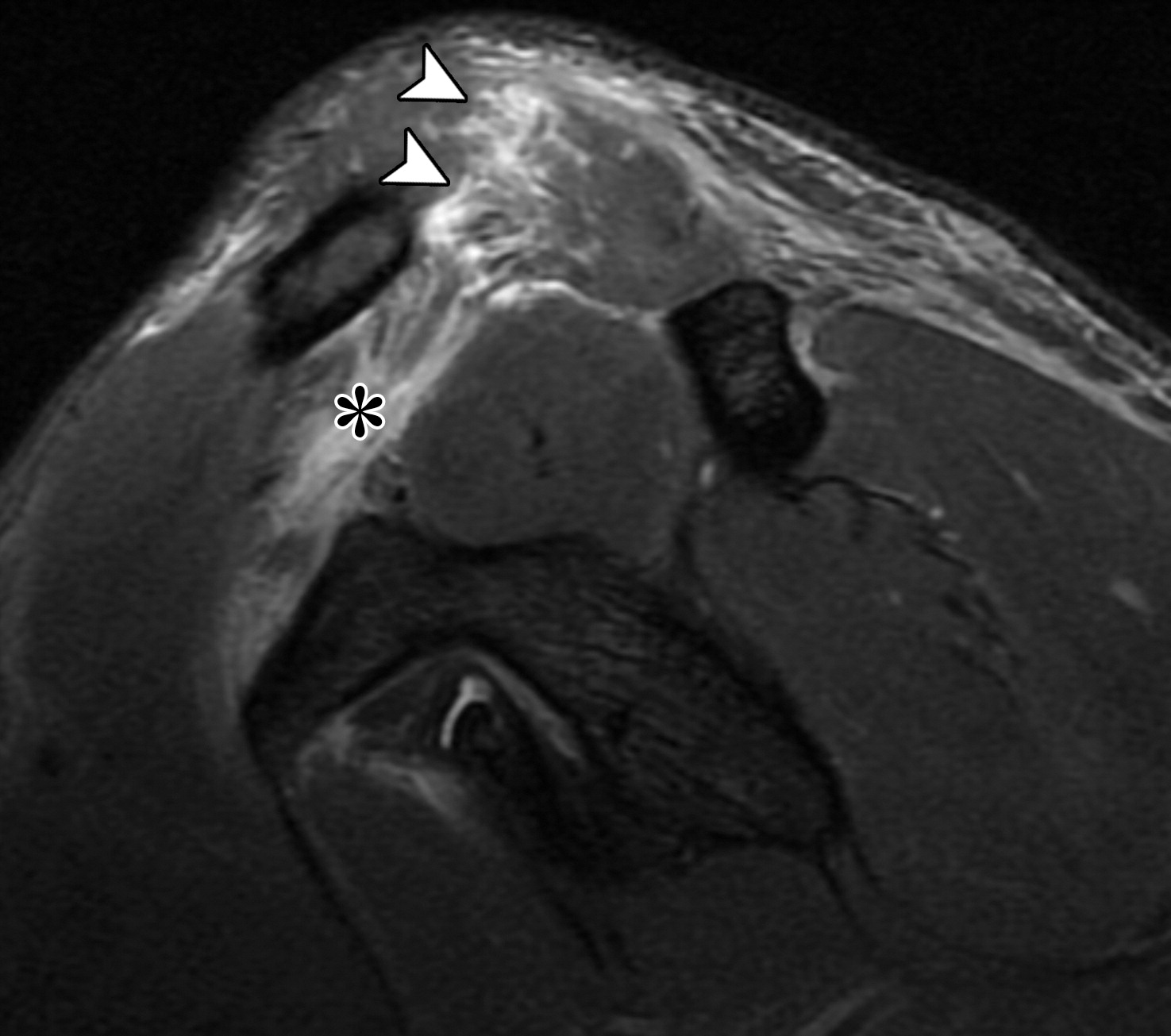 Разрыв комплекса дельтотрапециевидных мышц на фоне травмы V типа у 29-летнего мужчины с высокой степенью разделения АКС на рентгенограммах.
МР-изображение, взвешенное с подавлением жира, показывает полный разрыв КК связок (*) и повреждение трапециевидной мышцы (наконечник стрелок), с внутримышечным отеком и архитектурным искажением, указывающим на разрыв мышц.
[Speaker Notes: См. ремарку к слайду 15]
МР-изображение плечевого сустава. Травма V типа
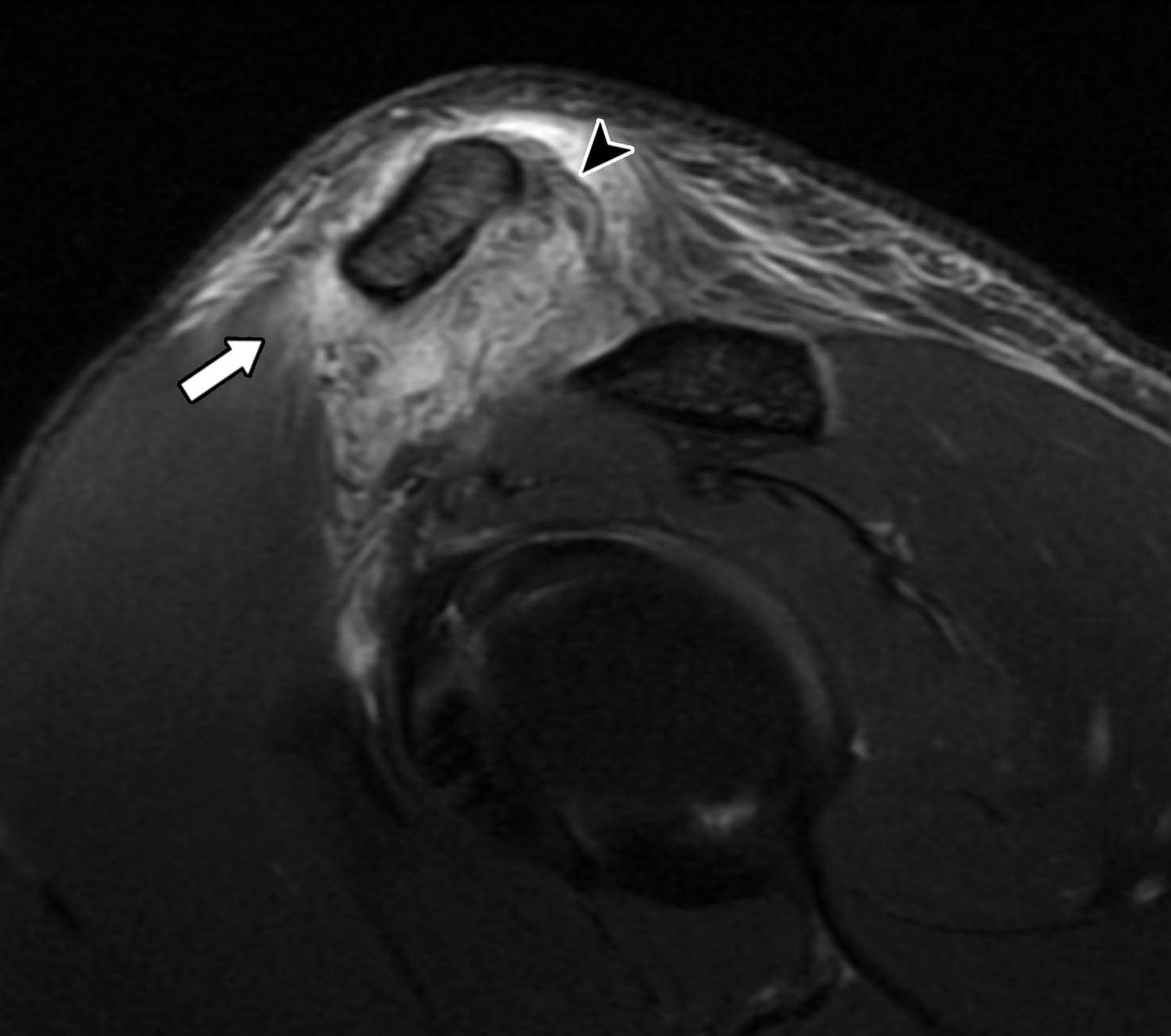 Более латеральное сагиттальное МРТ-изображение показывает отрыв передней дельтовидной мышцы от ключицы (тонкая стрелка), повреждение верхней капсулы и дельтотрапециевидной фасции (толстая стрелка) отек на поверхности ключицы. 
Отмечается заметное возвышение ключицы относительно акромиона.
Классификация Роквуда
При травме VI типа ключица смещается ниже акромиона. Этот тип травмы встречается чрезвычайно редко и обычно связан с другими травмами, и он требует хирургического вмешательства.
Предполагаемый механизм травмы - сильный удар по верхнему краю ключице с отведением руки и лопатки. 
При типе VIa ключица смещается ниже акромиона. 
При типе VIb ключица находится ниже клювовидного отростка.
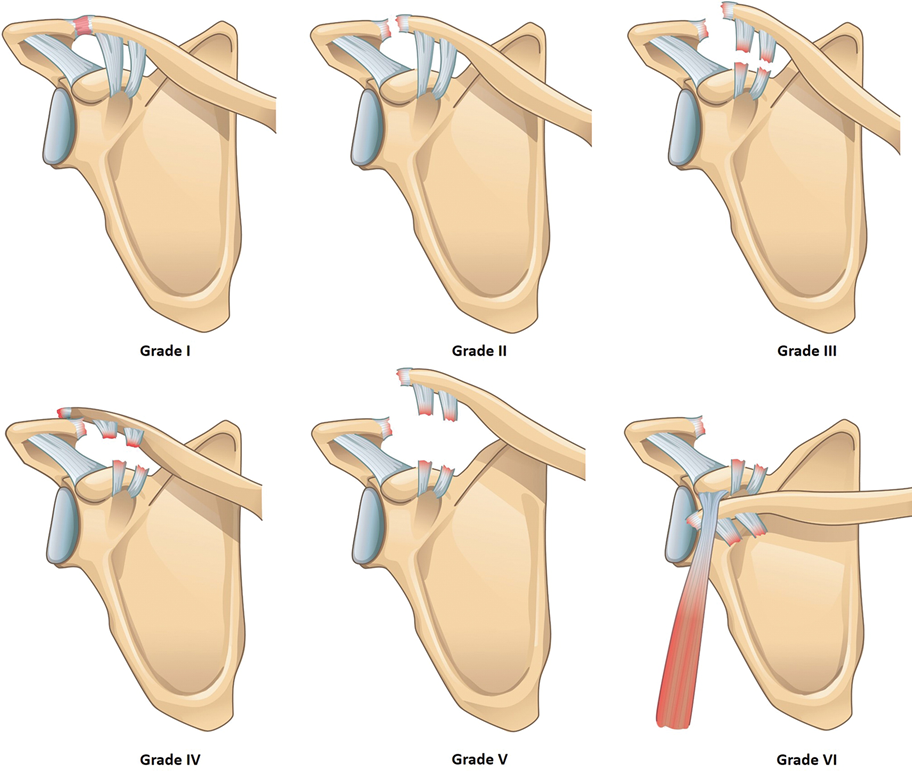 Рентгенограмма методом Zanca. Травма V типа.
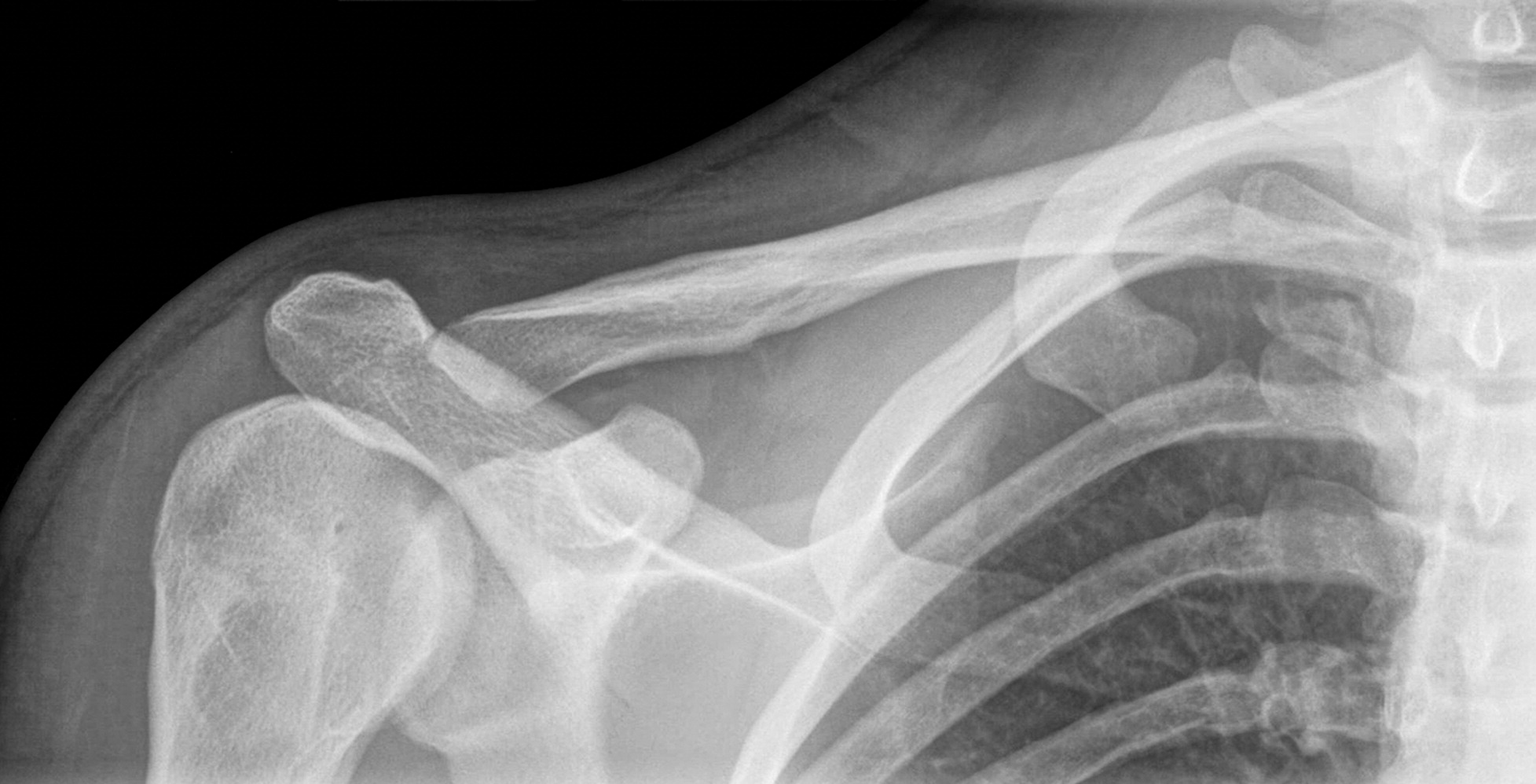 Травма VI степени AC, связанная с переломом-вывихом грудино-ключичного сустава у 17-летнего подростка, получившего травму во время аварии на велосипеде с высокой ударной нагрузкой. Визуализируется нижнее смещение дистального конца ключицы, который находится ниже акромиона.
Реконструкция по данным компьютерной томографии. Травма V типа.
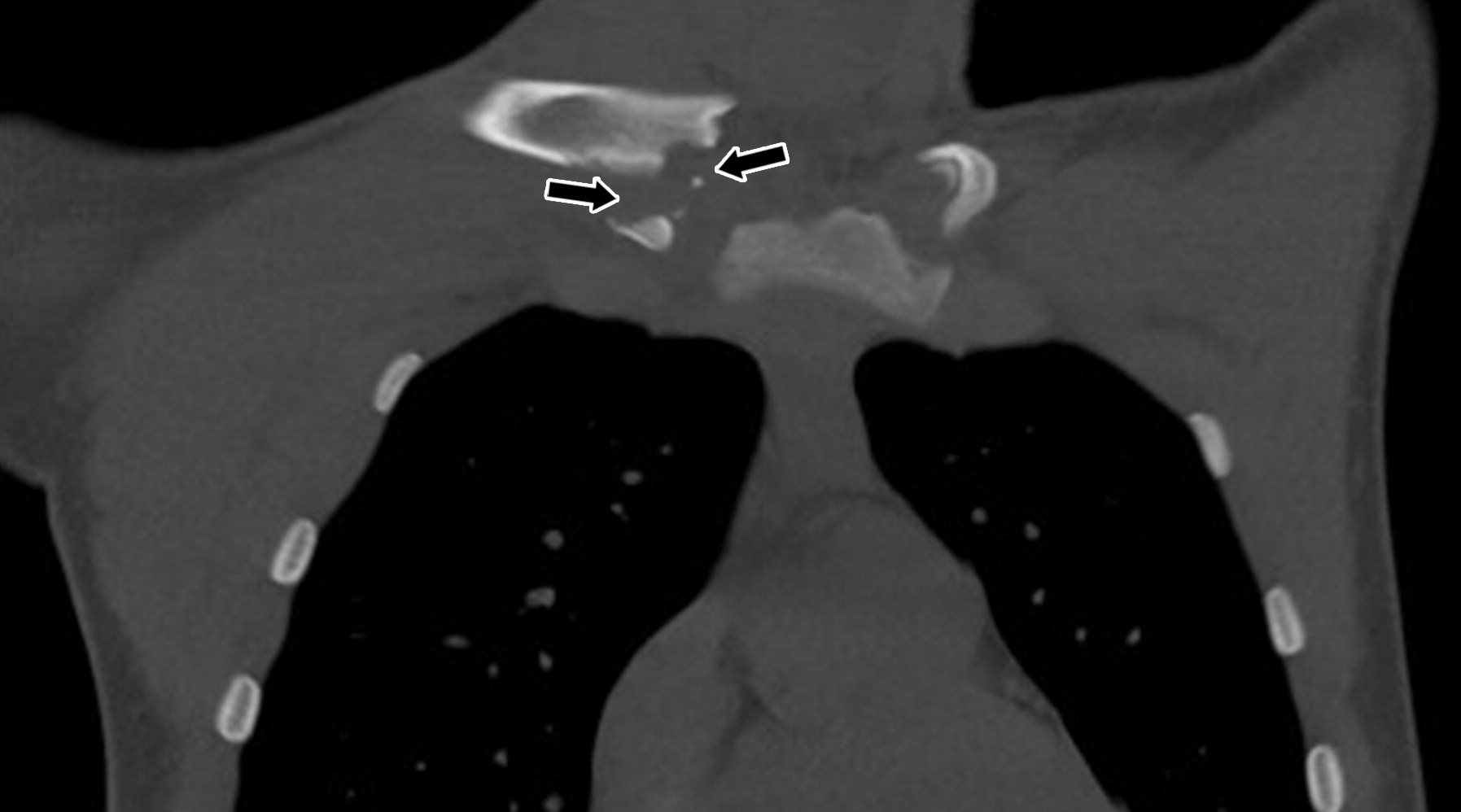 Корональная реконструкция по данным компьютерной томографии грудной клетки показывает перелом нижнего края ключицы со смещением кверху медиального края ключицы относительно грудины в грудино-ключичном суставе (стрелки).
[Speaker Notes: со смещением медиального края ключицы = тут уместно добавить направление смещения: «со смещением кверху»]
Классификация Роквуда
[Speaker Notes: При VI типе травмы направление смещения «вниз», а не «внутрь» (строка 6, столбец 3)]
Конец 2-ой части
Спасибо за внимание!
[Speaker Notes: 2 часть завершена = принято писать «конец 2-ой части»]